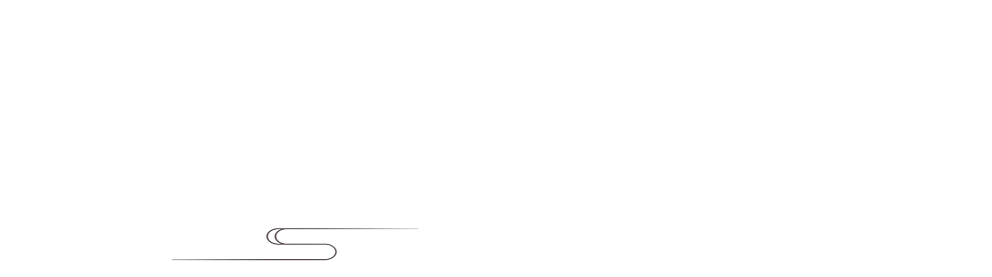 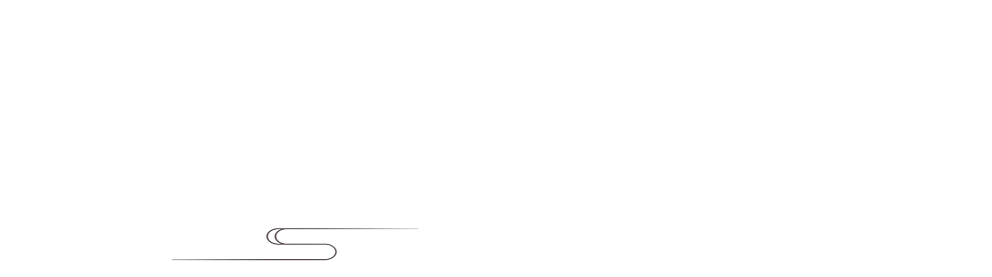 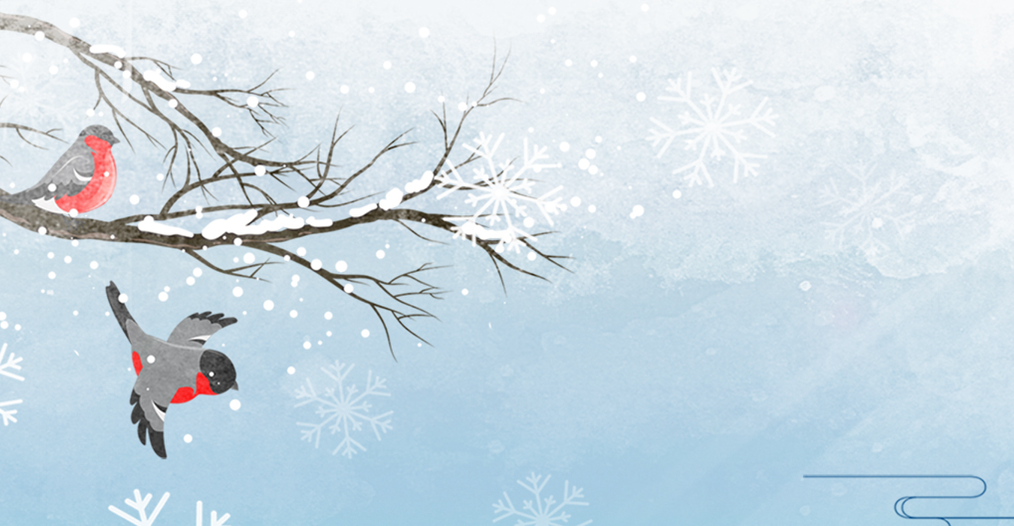 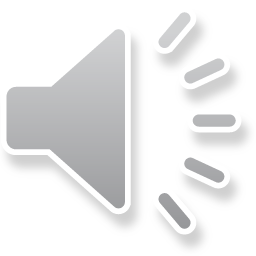 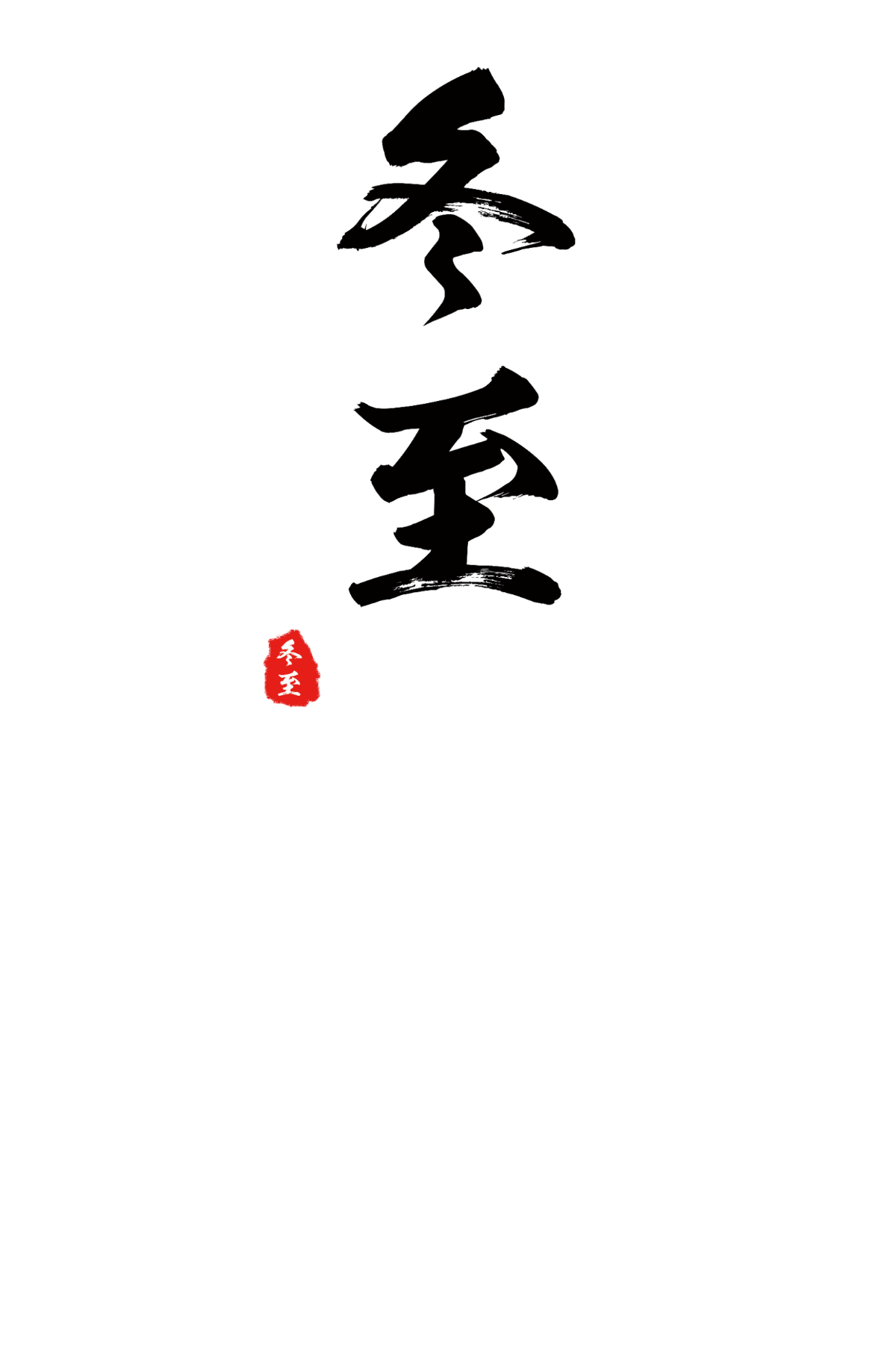 There are different customs in the winter solstice, but most places have the custom of eating dumplings on the
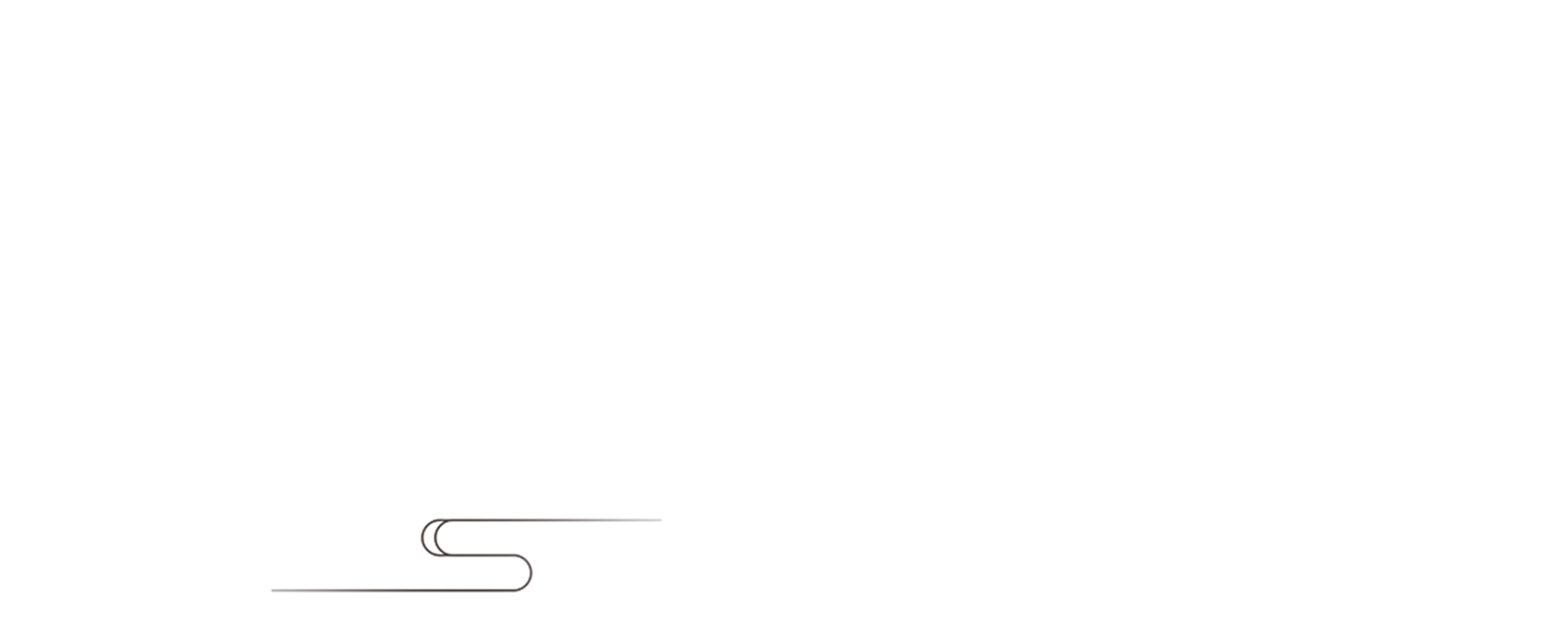 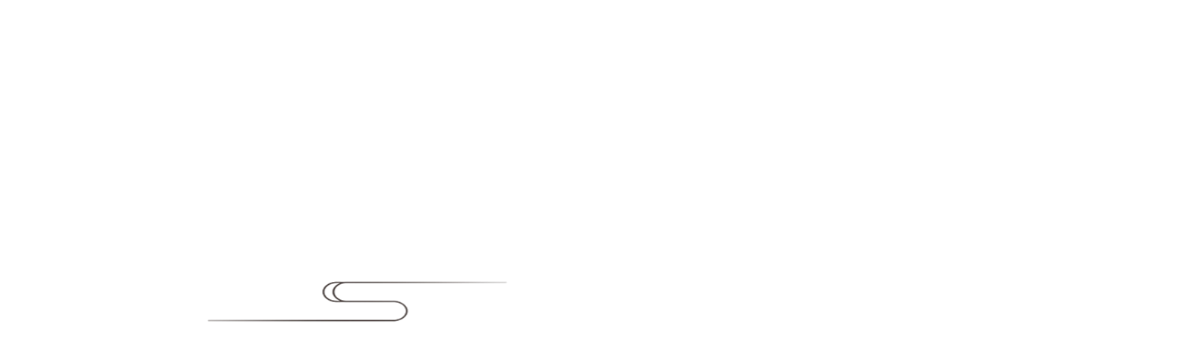 四式汤圆
北方水饺/
江南米饭/
xiazaii
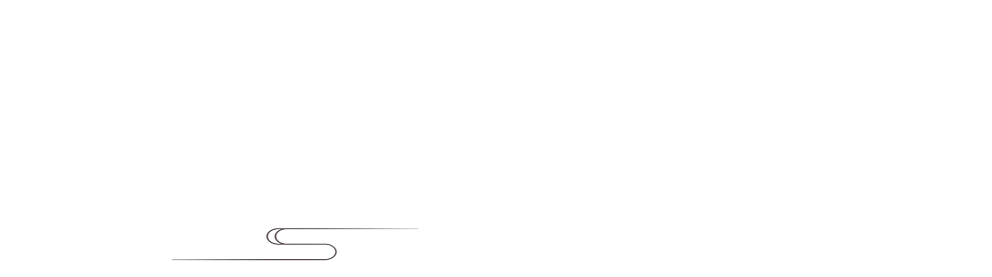 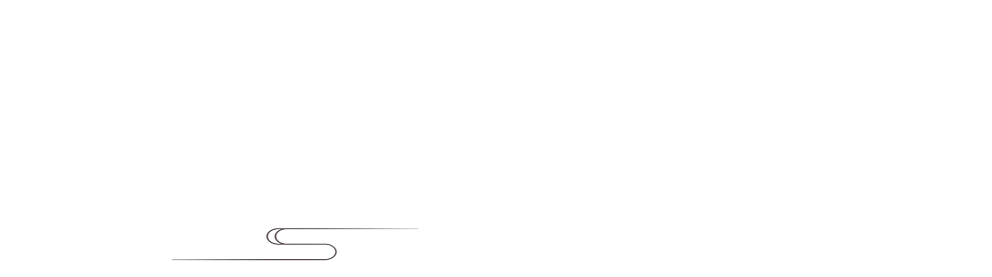 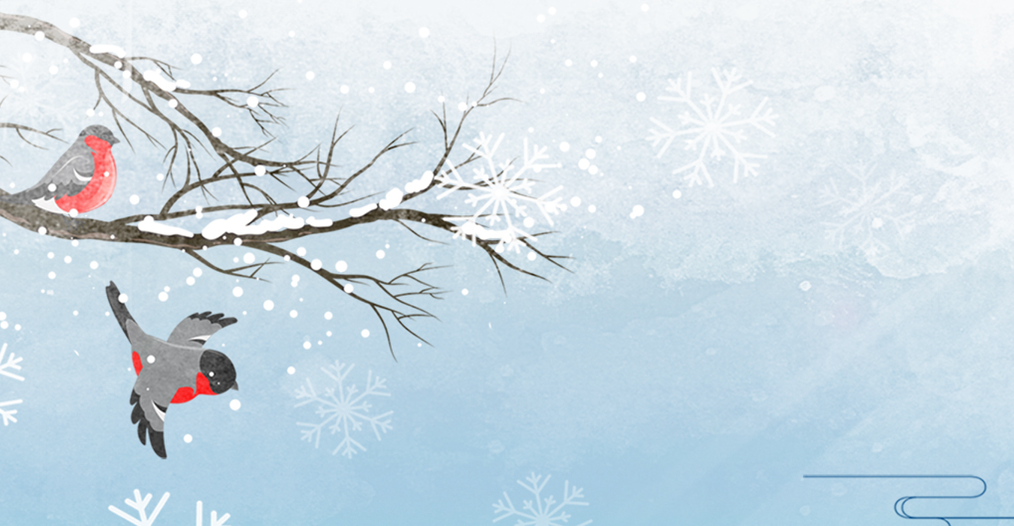 目录 
Contents
冬至是什么
01
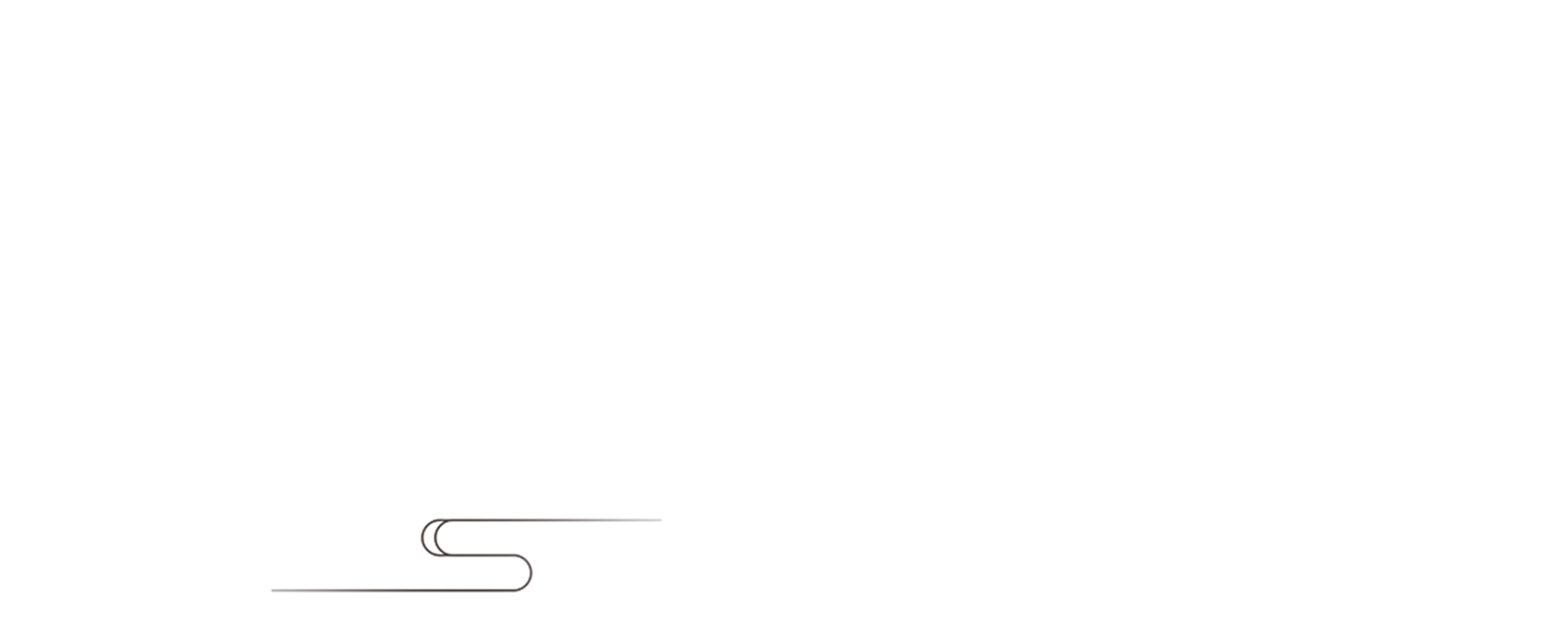 冬至的起源
02
古代人如何过冬至
03
现代人过冬至
04
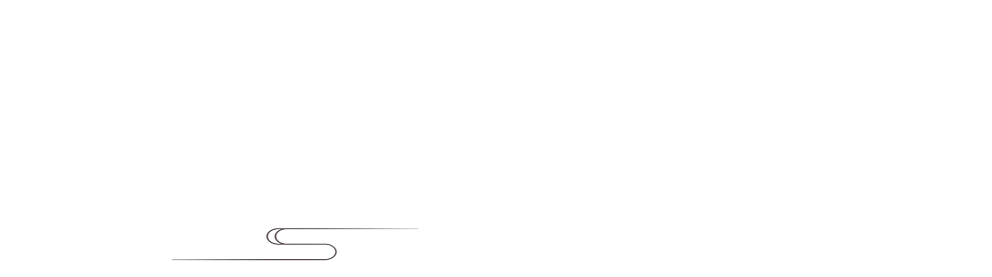 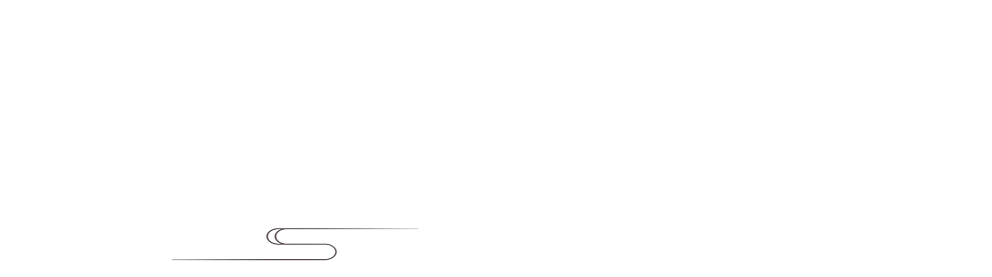 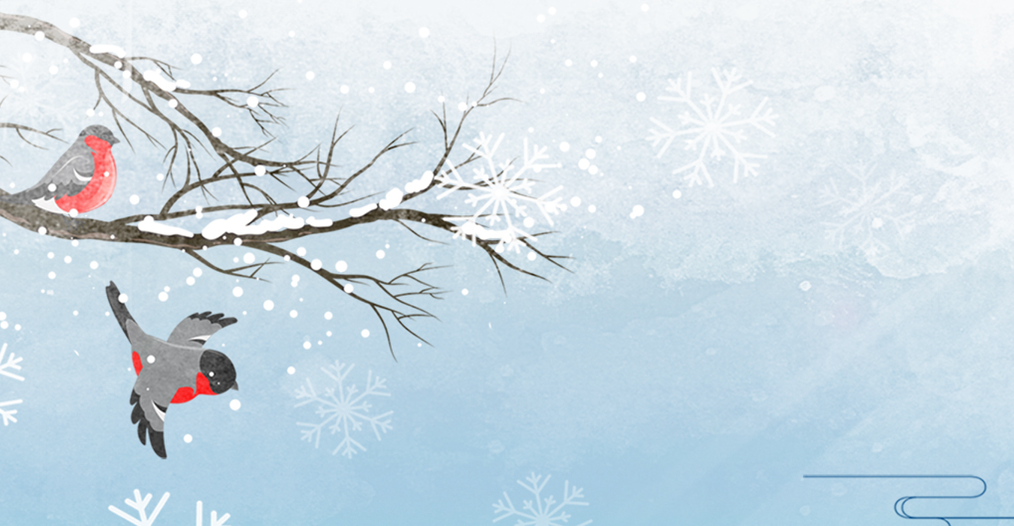 01
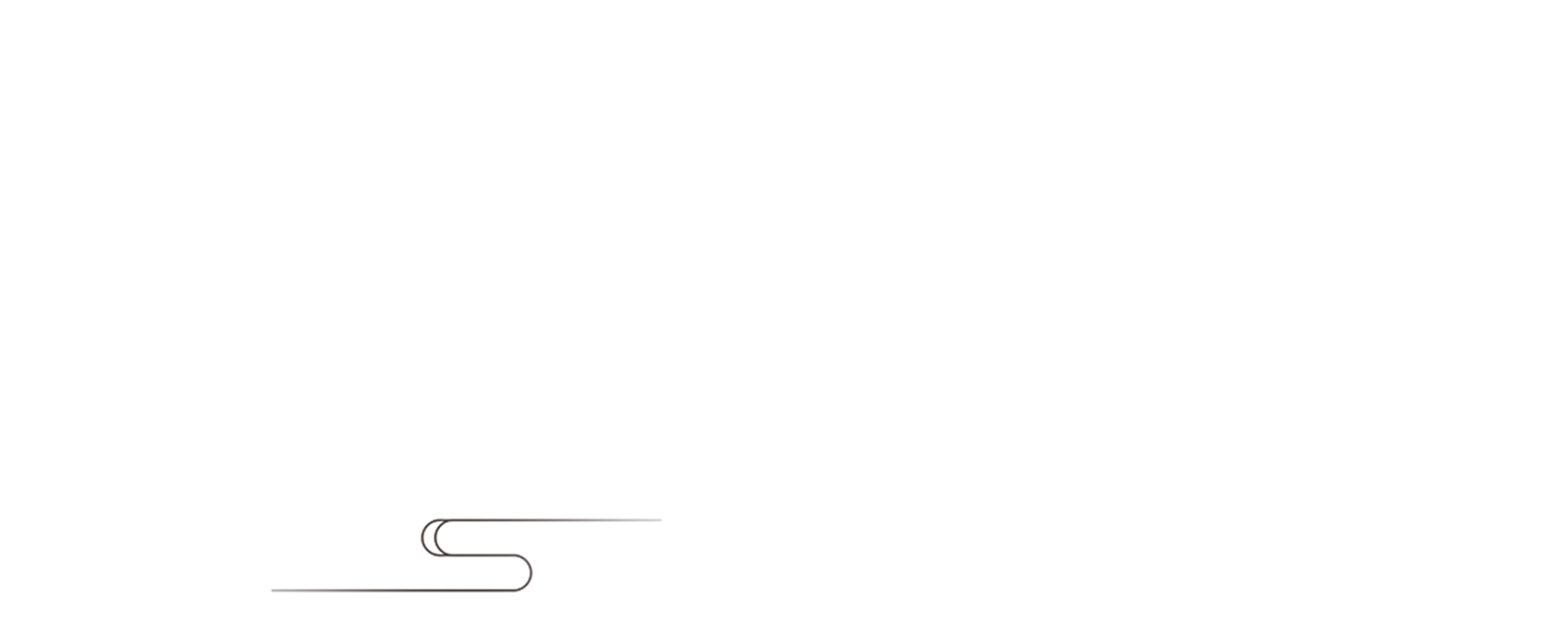 冬至是什么
LOREM IPSUM DOLOR SIT AMET CONSECTETUER
冬至是什么
1
LOREM IPSUM DOLOR SIT AMET CONSECTETUER
文字添加
02
01
04
03
标题文字添加
标题文字添加
标题文字添加
标题文字添加
用户可以在投影仪或者计算机上进行演示也可以将演示文稿打印出来制作成胶片以便应用
用户可以在投影仪或者计算机上进行演示也可以将演示文稿打印出来制作成胶片以便应用
用户可以在投影仪或者计算机上进行演示也可以将演示文稿打印出来制作成胶片以便应用
用户可以在投影仪或者计算机上进行演示也可以将演示文稿打印出来制作成胶片以便应用
冬至是什么
1
LOREM IPSUM DOLOR SIT AMET CONSECTETUER
添加标题
添加标题
在此录入上述图表的综合描述说明，在此录入上述图表的综合描述说明。
在此录入上述图表的综合描述说明，在此录入上述图表的综合描述说明。
添加标题
添加标题
在此录入上述图表的综合描述说明，在此录入上述图表的综合描述说明。
在此录入上述图表的综合描述说明，在此录入上述图表的综合描述说明。
冬至是什么
1
LOREM IPSUM DOLOR SIT AMET CONSECTETUER
文字添加
文字添加
文字添加
文字添加
文字添加
用户可以在投影仪或者计算机上进行演示
用户可以在投影仪或者计算机上进行演示
用户可以在投影仪或者计算机上进行演示
用户可以在投影仪或者计算机上进行演示
用户可以在投影仪或者计算机上进行演示
冬至是什么
1
LOREM IPSUM DOLOR SIT AMET CONSECTETUER
2018年
您的内容打在这里，或者通过复制您的文本后，在此框中选择粘贴，并选择只保留文字。
您的内容打在这里，或者通过复制您的文本后，在此框中选择粘贴，并选择只保留文字。
您的内容打在这里，或者通过复制您的文本后，在此框中选择粘贴，并选择只保留文字。
10 条成绩，点击添加文本
2017年
10 条成绩，点击添加文本
2016年
10 条成绩，点击添加文本
2015年
10 条成绩，点击添加文本
点击添加标题
点击添加标题
点击添加标题
点击添加标题
添加文本添加文本添加描述文字添加描述文字添加描述文字添加描述文字添加描述添加文本添加文本添加描述文字添加描述文字添加描述文字添加描
添加文本添加文本添加描述文字添加描述文字添加描述文字添加描述文字添加描述添加文本添加文本添加描述文字添加描述文字添加描述文字添加描
添加文本添加文本添加描述文字添加描述文字添加描述文字添加描述文字添加描述添加文本添加文本添加描述文字添加描述文字添加描述文字添加描
添加文本添加文本添加描述文字添加描述文字添加描述文字添加描述文字添加描述添加文本添加文本添加描述文字添加描述文字添加描述文字添加描
冬至是什么
1
LOREM IPSUM DOLOR SIT AMET CONSECTETUER
02
03
04
01
05
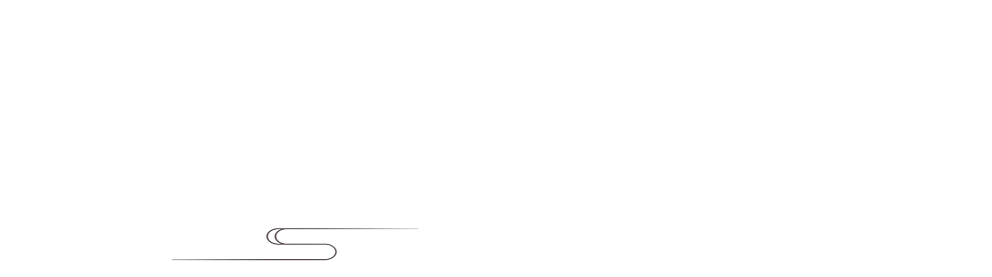 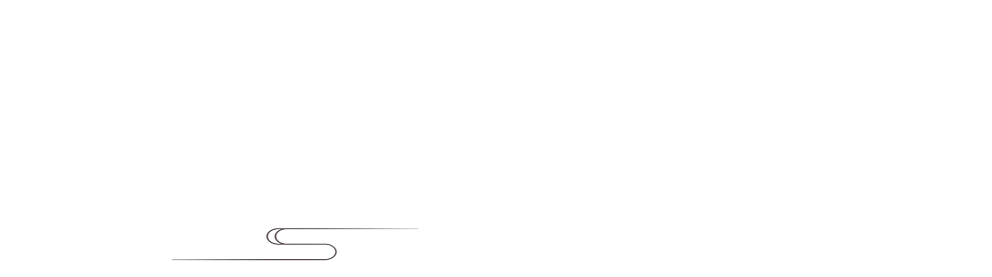 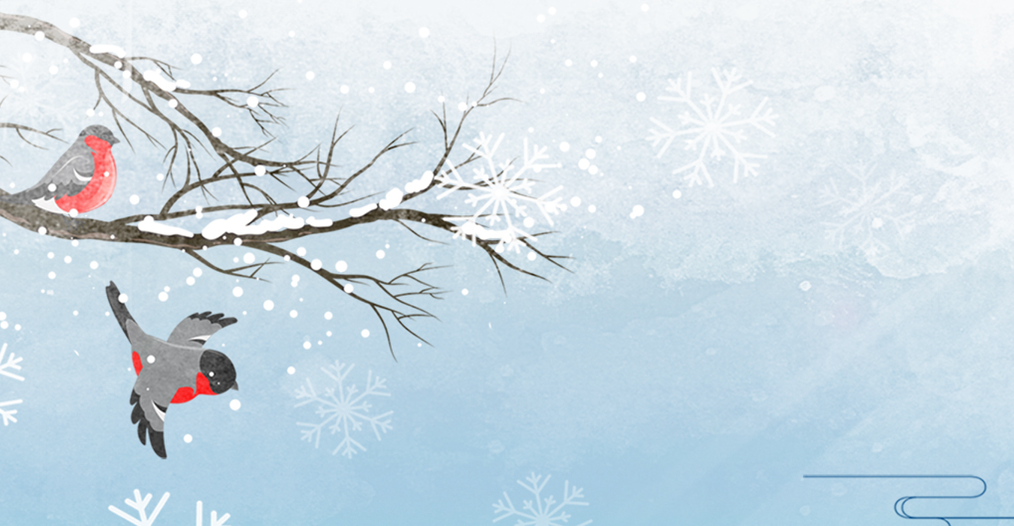 02
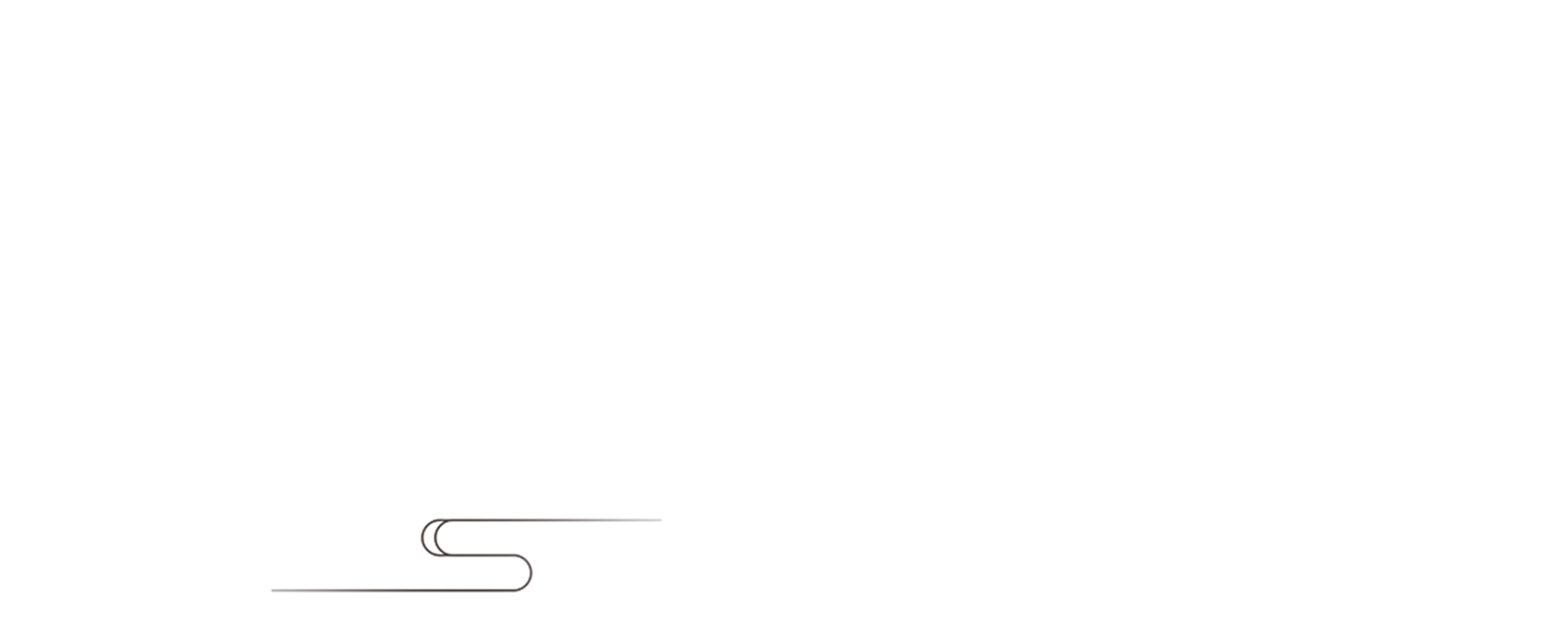 冬至的起源
LOREM IPSUM DOLOR SIT AMET CONSECTETUER
冬至的起源
1
LOREM IPSUM DOLOR SIT AMET CONSECTETUER
01
02
03
输入你的标题
输入你的标题
输入你的标题
输入你的标题
输入你的标题
输入你的标题
我们专注于视觉表达，喜欢把老的动西，融入心的创意
我们专注于视觉表达，喜欢把老的动西，融入心的创意
我们专注于视觉表达，喜欢把老的动西，融入心的创意
我们专注于视觉表达，喜欢把老的动西，融入心的创意
我们专注于视觉表达，喜欢把老的动西，融入心的创意
我们专注于视觉表达，喜欢把老的动西，融入心的创意
06
05
04
冬至的起源
1
LOREM IPSUM DOLOR SIT AMET CONSECTETUER
30%
40%
80%
90%
添加文字内容
添加文字内容
添加文字内容
添加文字内容
添加文字内容添加文字内容添加文字内容添加文字内容添加文字内容添加文字内容
添加文字内容添加文字内容添加文字内容添加文字内容添加文字内容添加文字内容
添加文字内容添加文字内容添加文字内容添加文字内容添加文字内容添加文字内容
添加文字内容添加文字内容添加文字内容添加文字内容添加文字内容添加文字内容
冬至的起源
1
LOREM IPSUM DOLOR SIT AMET CONSECTETUER
在此录入图表的综合描述说明。在此录入上述图表的综合描述说明，在此录入上述图表的综合描述说明，在此录入上述图表的综合描述说明，在此录入上述图表的综合描述说明，在此录入上述图表的综合描述说明。
添加标题
点击输入图表的描述说明
添加标题
点击输入图表的描述说明
添加标题
点击输入图表的描述说明
添加标题
点击输入图表的描述说明
冬至的起源
1
LOREM IPSUM DOLOR SIT AMET CONSECTETUER
添加标题
80
添加标题
50
20
添加标题
点击添加标题
您的内容打在这里，或者通过复制您的文本后，在此框中选择粘贴，并选择只保留文字。您的内容打在这里，或者通过复制您的文本后。
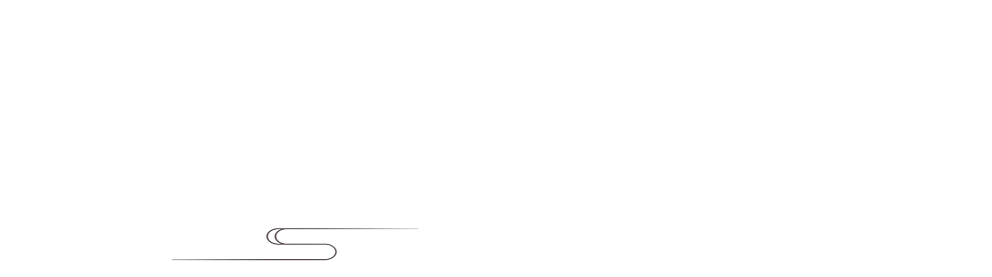 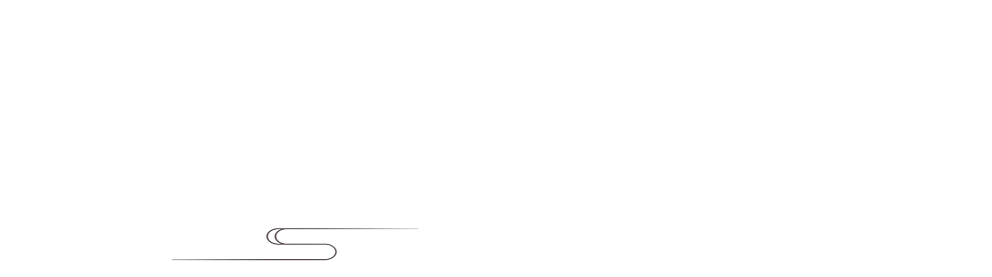 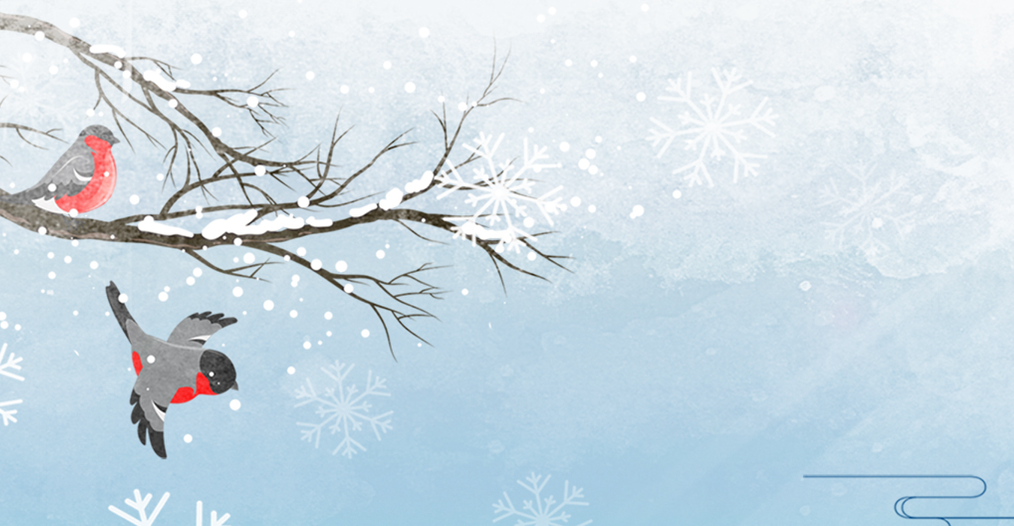 03
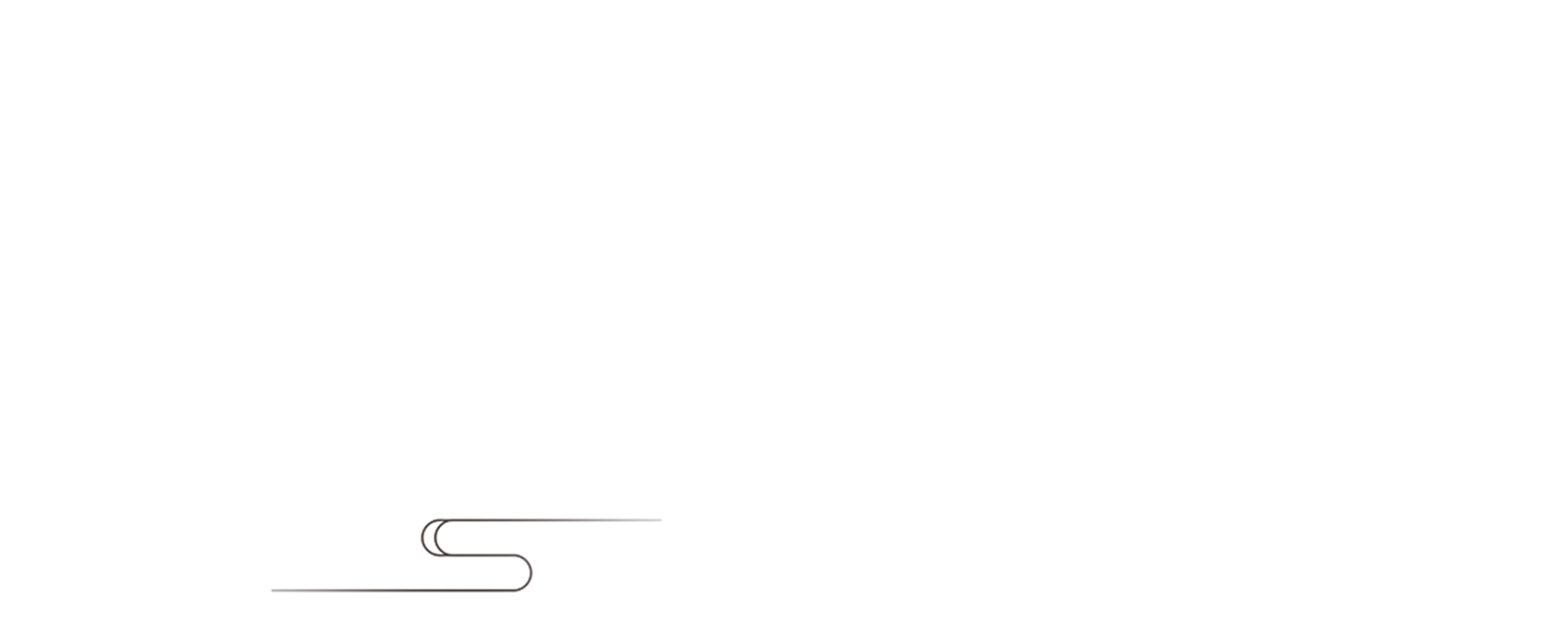 古代人如何过冬至
LOREM IPSUM DOLOR SIT AMET CONSECTETUER
古代人如何过冬至
1
LOREM IPSUM DOLOR SIT AMET CONSECTETUER
点击添加标题
点击添加标题
在此录入上述图表的描述说明，在此录入上述图表的描述说明，在此录入上述图表的描述说明。
在此录入上述图表的描述说明，在此录入上述图表的描述说明，在此录入上述图表的描述说明。
点击添加标题
点击添加标题
在此录入上述图表的描述说明，在此录入上述图表的描述说明，在此录入上述图表的描述说明。
在此录入上述图表的描述说明，在此录入上述图表的描述说明，在此录入上述图表的描述说明。
古代人如何过冬至
1
LOREM IPSUM DOLOR SIT AMET CONSECTETUER
输入你的标题
输入你的标题
输入你的标题
我们专注于视觉表达，喜欢把老的动西，融入心的创意
我们专注于视觉表达，喜欢把老的动西，融入心的创意
我们专注于视觉表达，喜欢把老的动西，融入心的创意
我们专注于视觉表达，喜欢把老的动西，融入心的创意
我们专注于视觉表达，喜欢把老的动西，融入心的创意
我们专注于视觉表达，喜欢把老的动西，融入心的创意
输入你的标题
输入你的标题
输入你的标题
古代人如何过冬至
1
LOREM IPSUM DOLOR SIT AMET CONSECTETUER
输入你的标题
输入你的标题
输入你的标题
输入你的标题
我们专注于视觉表达，喜欢把老的动西，融入心的创意
我们专注于视觉表达，喜欢把老的动西，融入心的创意
我们专注于视觉表达，喜欢把老的动西，融入心的创意
我们专注于视觉表达，喜欢把老的动西，融入心的创意
古代人如何过冬至
1
LOREM IPSUM DOLOR SIT AMET CONSECTETUER
输入你的标题
输入你的标题
输入你的标题
输入你的标题
我们专注于视觉表达，喜欢把老的动西，融入心的创意.
我们专注于视觉表达，喜欢把老的动西，融入心的创意.
我们专注于视觉表达，喜欢把老的动西，融入心的创意
我们专注于视觉表达，喜欢把老的动西，融入心的创意
输入你的标题
输入你的标题
我们专注于视觉表达，喜欢把老的动西，融入心的创意
我们专注于视觉表达，喜欢把老的动西，融入心的创意.
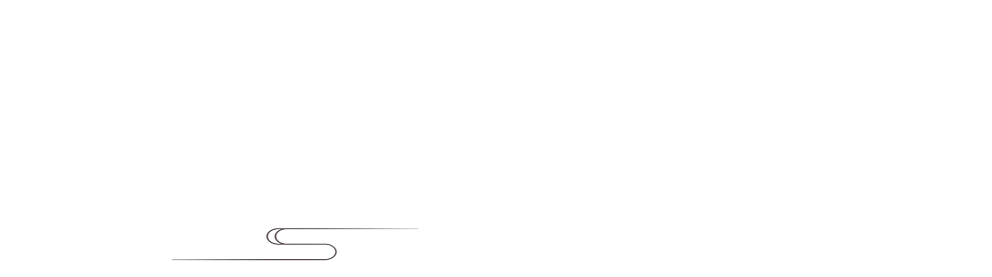 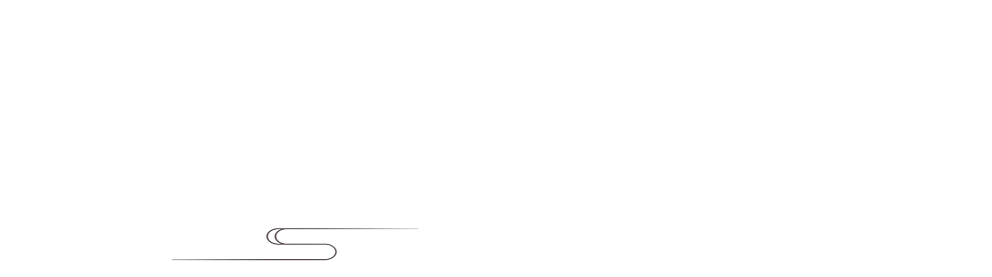 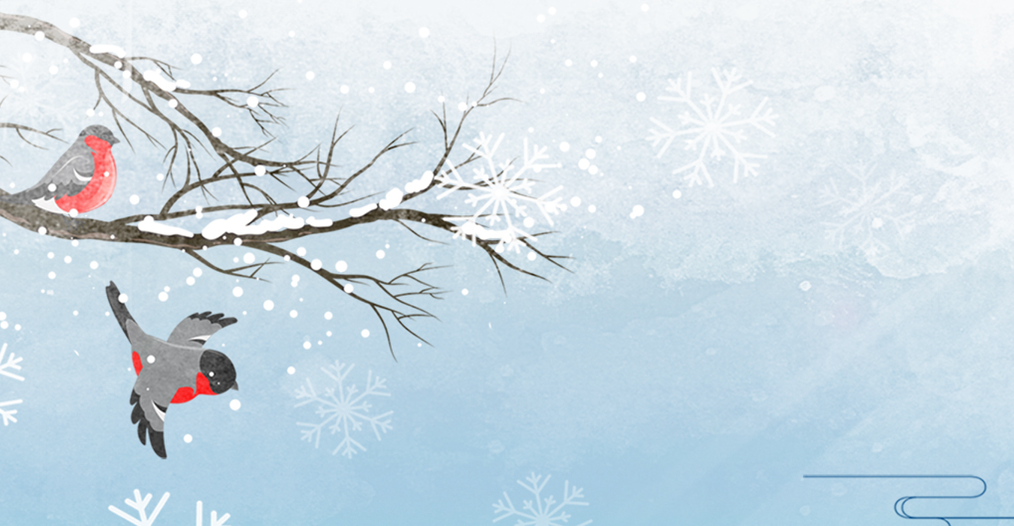 04
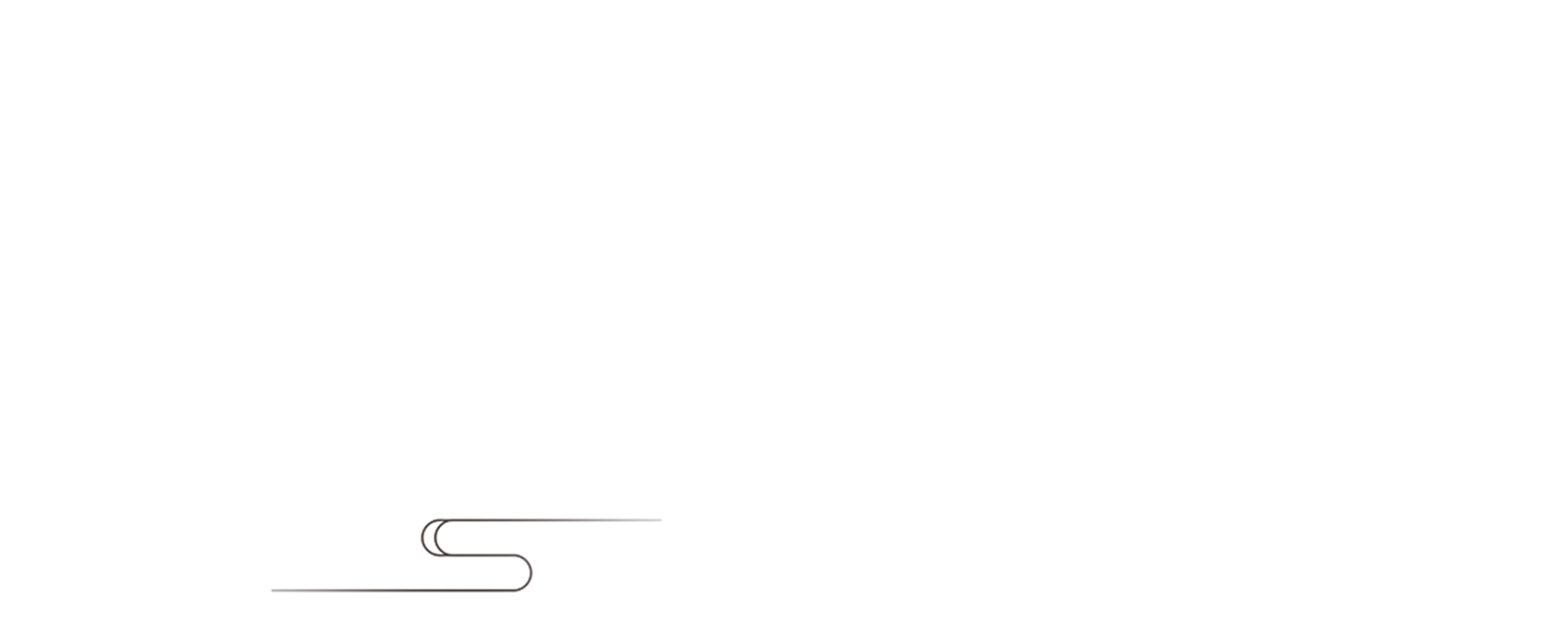 现代人过冬至
LOREM IPSUM DOLOR SIT AMET CONSECTETUER
现代人过冬至
1
LOREM IPSUM DOLOR SIT AMET CONSECTETUER
添加标题
添加标题
添加标题
添加文字内容添加文字内容添加文字内容添加文字内容
添加文字内容添加文字内容添加文字内容添加文字内容
添加文字内容添加文字内容添加文字内容添加文字内容
现代人过冬至
1
LOREM IPSUM DOLOR SIT AMET CONSECTETUER
点击添加标题
点击添加标题
在此录入图表的综合描述说明，在此录入图表的综合描述说明，在此录入图表的综合描述说明。
在此录入图表的综合描述说明，在此录入图表的综合描述说明，在此录入图表的综合描述说明。
点击添加标题
点击添加标题
在此录入图表的综合描述说明，在此录入图表的综合描述说明，在此录入图表的综合描述说明。
在此录入图表的综合描述说明，在此录入图表的综合描述说明，在此录入图表的综合描述说明。
现代人过冬至
1
LOREM IPSUM DOLOR SIT AMET CONSECTETUER
点击添加文本
点击添加文本
您的内容打在这里，或者通过复制您的文本后，在此框中选择粘贴。
您的内容打在这里，或者通过复制您的文本后，在此框中选择粘贴。
点击添加文本
点击添加文本
您的内容打在这里，或者通过复制您的文本后，在此框中选择粘贴。
您的内容打在这里，或者通过复制您的文本后，在此框中选择粘贴。
点击添加文本
点击添加文本
您的内容打在这里，或者通过复制您的文本后，在此框中选择粘贴。
您的内容打在这里，或者通过复制您的文本后，在此框中选择粘贴。
点击添加文本
点击添加文本
您的内容打在这里，或者通过复制您的文本后，在此框中选择粘贴。
您的内容打在这里，或者通过复制您的文本后，在此框中选择粘贴。
现代人过冬至
1
LOREM IPSUM DOLOR SIT AMET CONSECTETUER
点击添加文本
您的内容打在这里，或者通过复制您的文本后，在此框中选择粘贴。
点击添加文本
您的内容打在这里，或者通过复制您的文本后，在此框中选择粘贴。
点击添加文本
您的内容打在这里，或者通过复制您的文本后，在此框中选择粘贴。
点击添加文本
您的内容打在这里，或者通过复制您的文本后，在此框中选择粘贴，并选择只保留文字。在此录入上述图表的综合描述说明，在此录入上述图表的综合描述说明，在此录入上述图表的综合描述说明，在此录入上述图表的综合描述说明
点击添加文本
您的内容打在这里，或者通过复制您的文本后，在此框中选择粘贴。
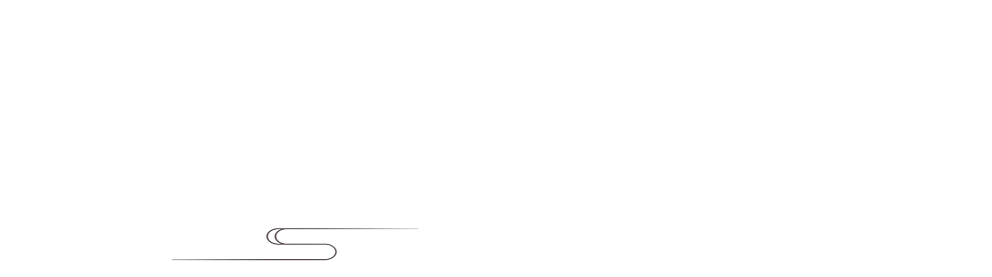 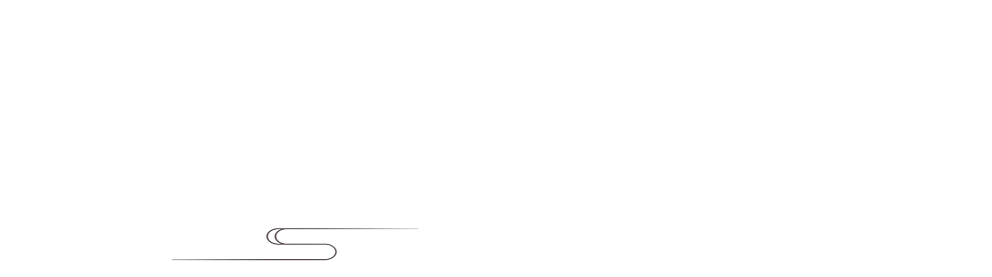 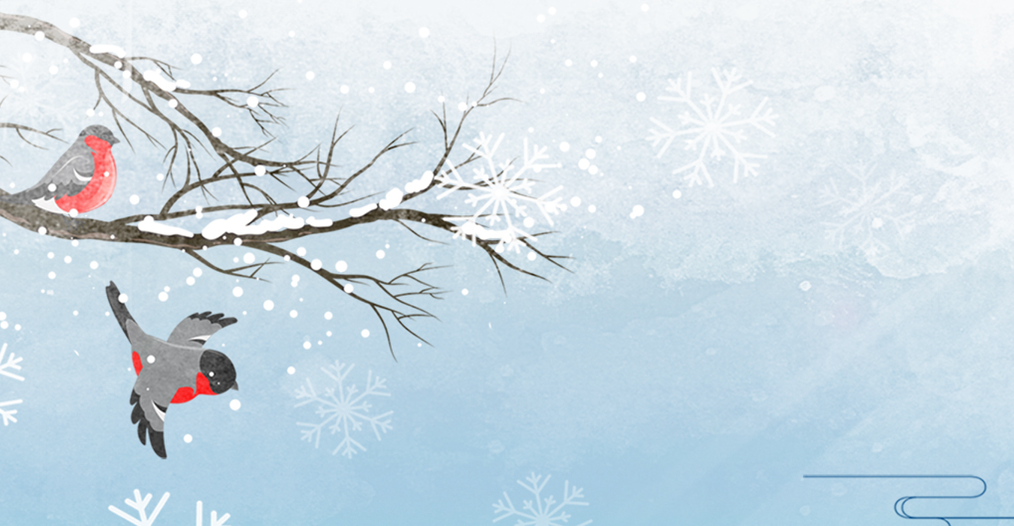 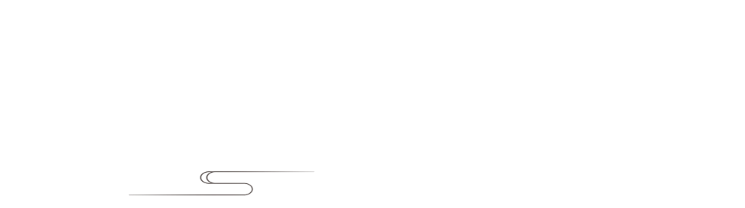 冬至快乐
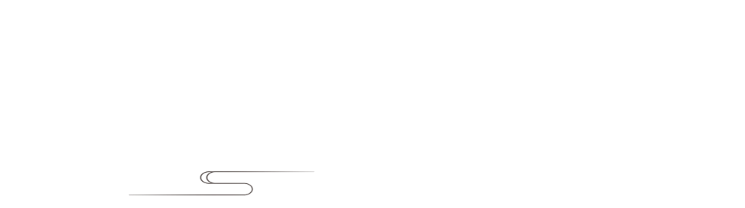 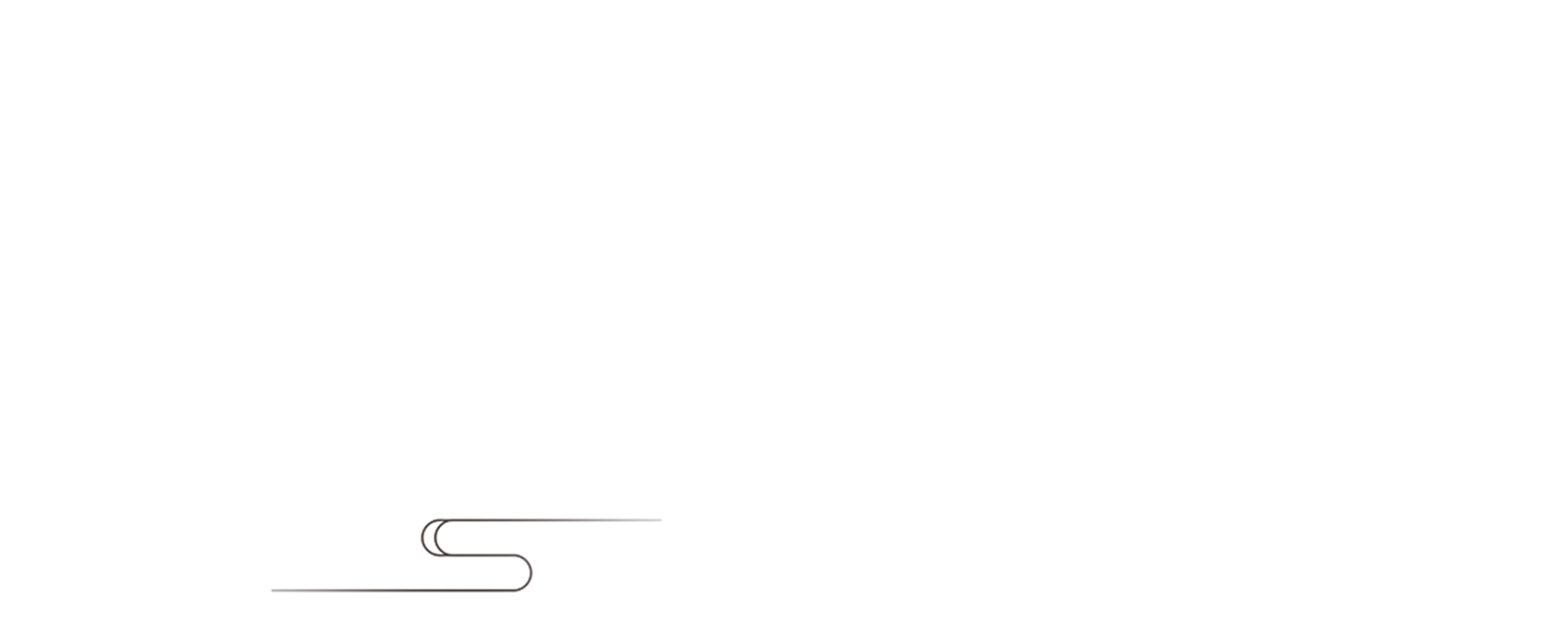 There are different customs in the winter solstice, but most places have the custom of eating dumplings on the
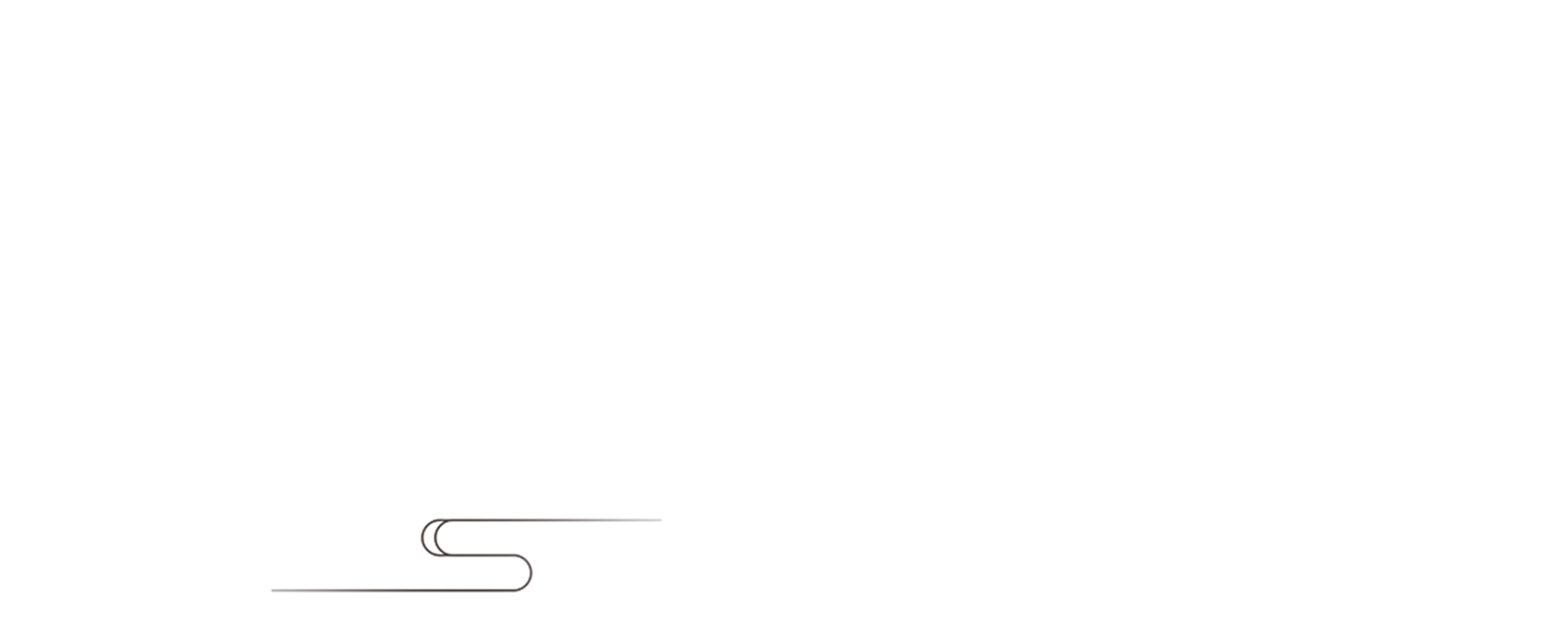 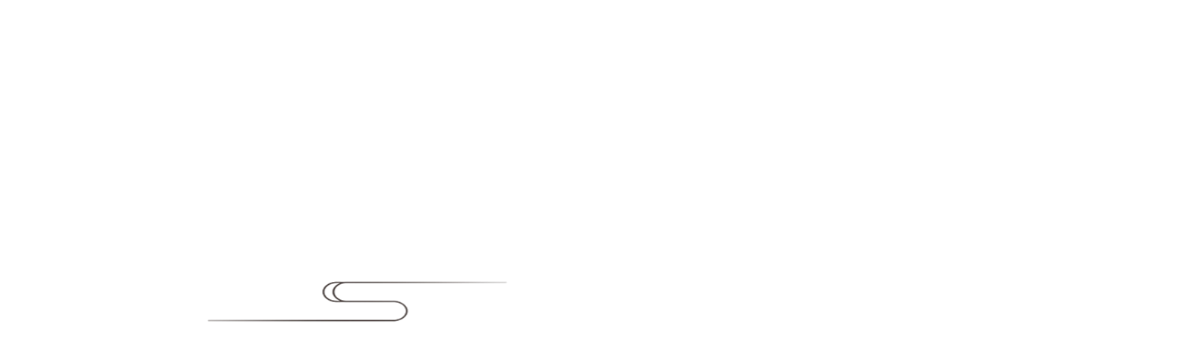 四式汤圆
北方水饺/
江南米饭/